Муниципальное дошкольное образовательное учреждение                                        « Солнышко»
Презентация 

       «  За здоровьем в детский сад»
Цель : формировать физически развитого  жизнерадостного ребёнка , положительное отношение к здоровому образу жизни.
Задачи
Дать знания о здоровье человека и способах  укрепления, о гигиене здоровья.
Формировать положительное отношение к здоровому образу жизни детей дошкольного возраста.
Формировать педагогическую компетентность родителей по вопросу укрепления и сохранения здоровья ребенка.
Компоненты здорового образа жизни: режим ,питание ,отсутствие вредных привычек ,двигательная активность ,благоприятная психологическая обстановка  ,правила гигиены, профилактика болезней.
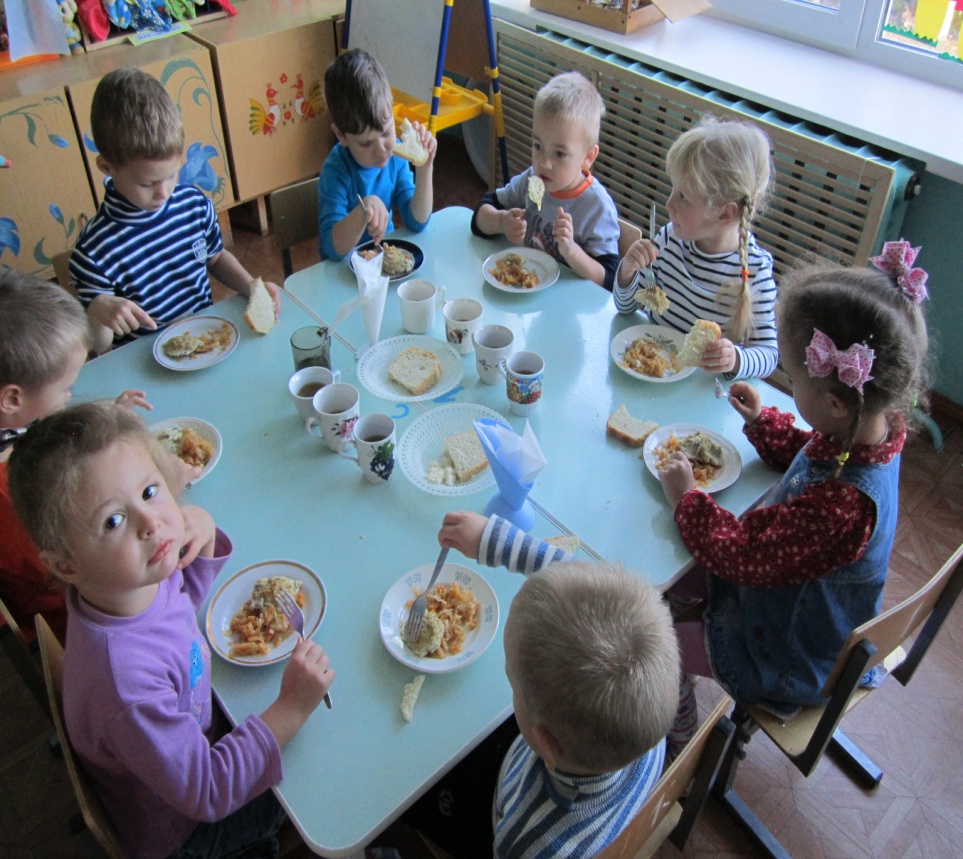 Утренняя гимнастика проводится ежедневно« Чтобы день был наш в порядке начинаем мы с зарядки»
Физкультурные занятия
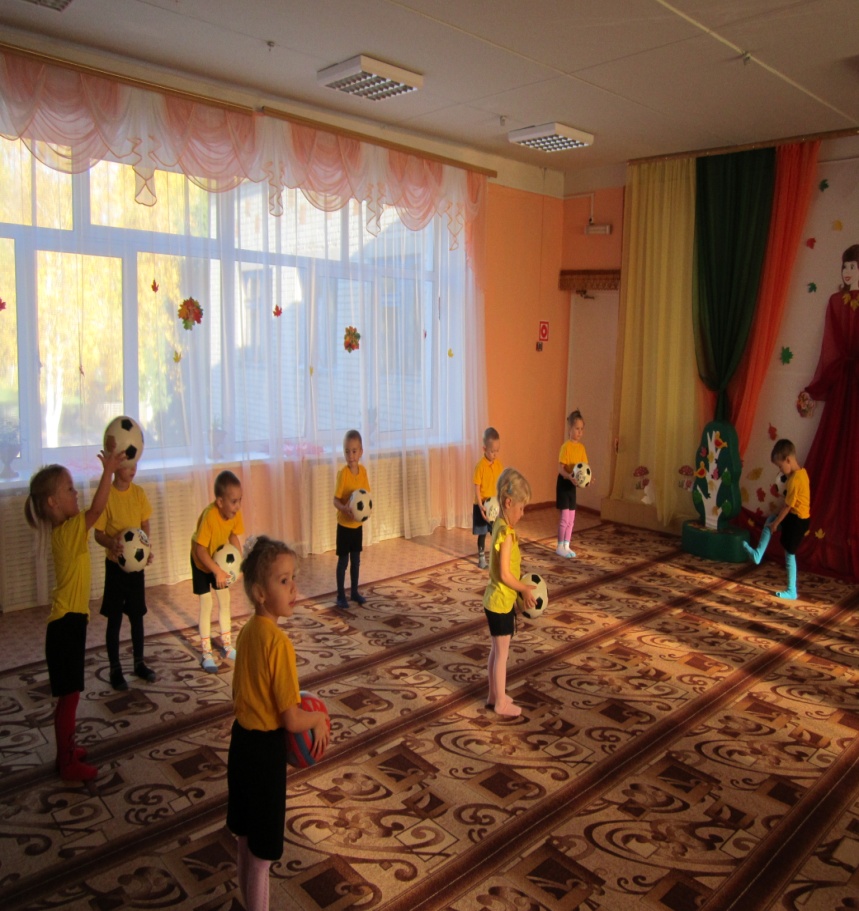 Подвижные , народные и спортивные  игры  подбираются в соответствии с возрастом и местом.
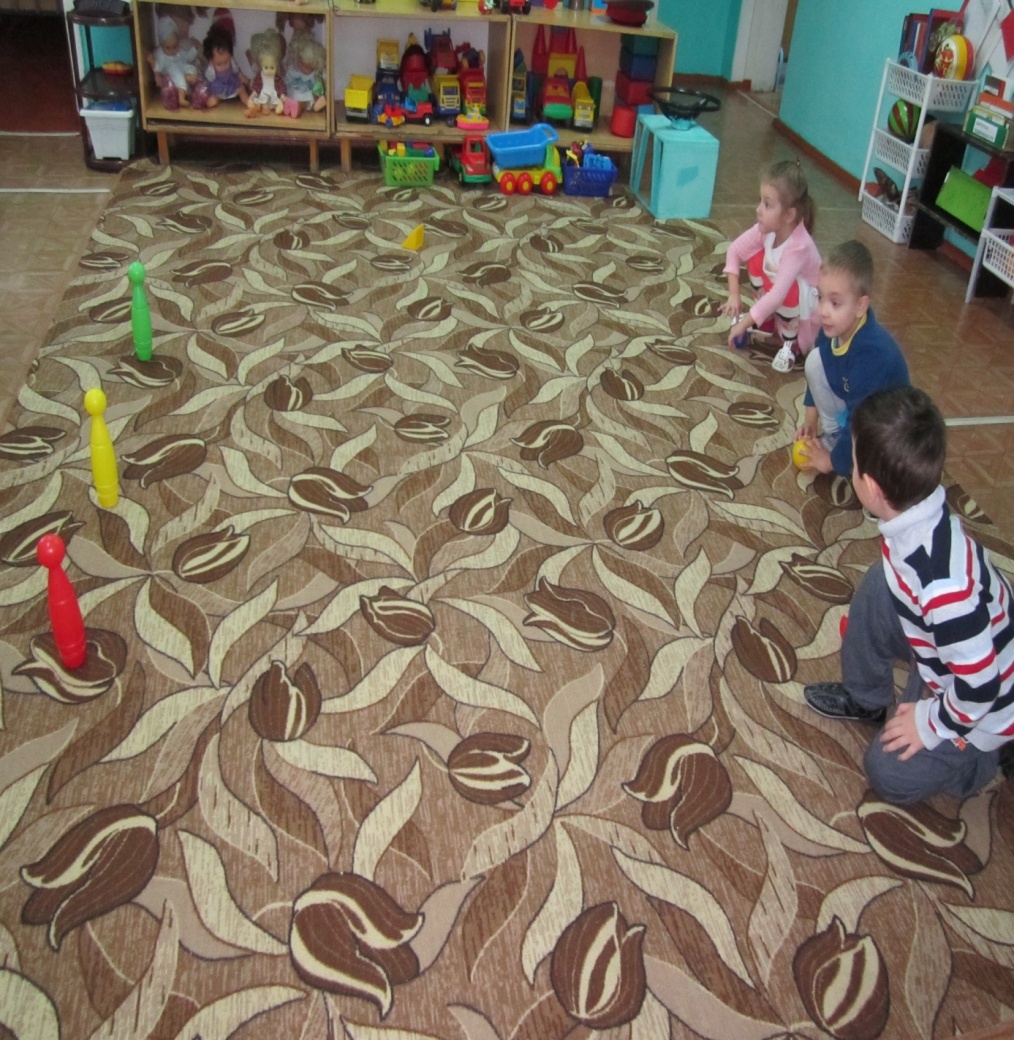 Игры на свежем воздухе
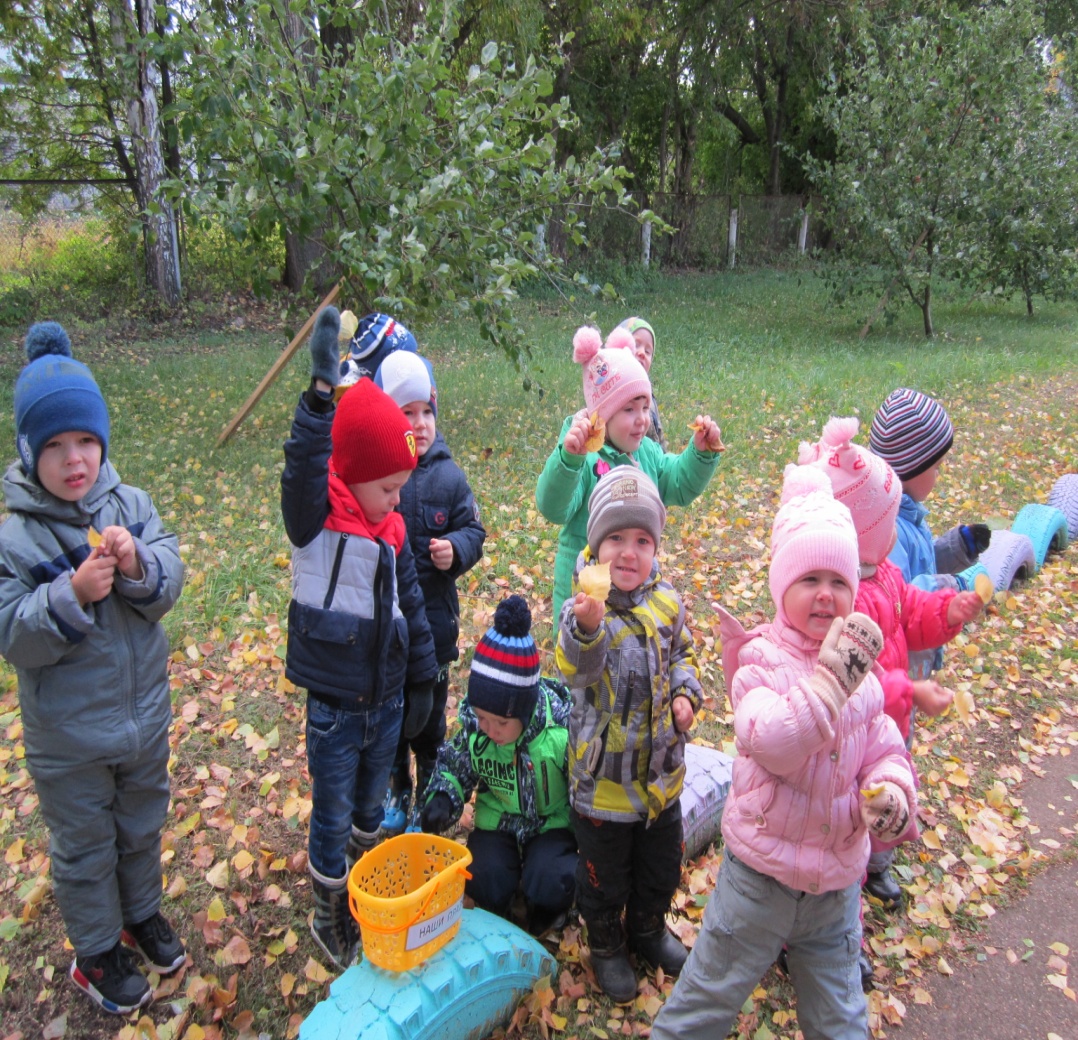 Игры на свежем воздухе
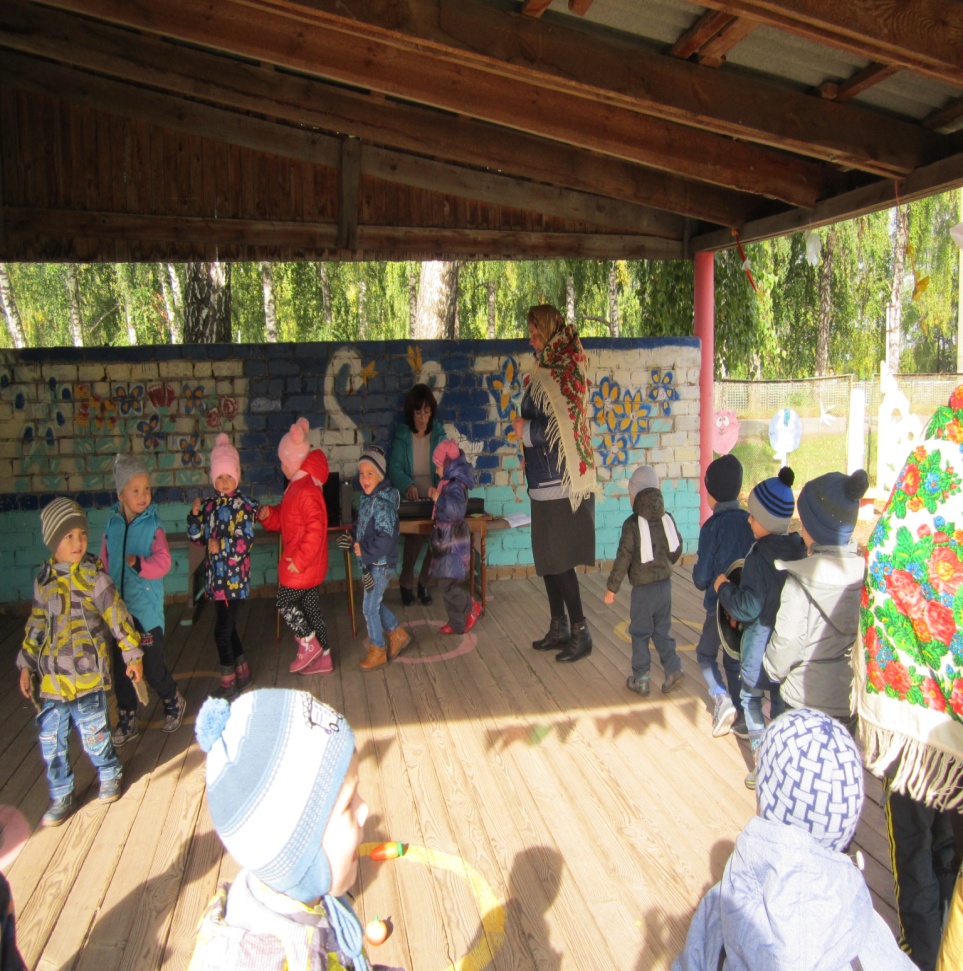 релаксация под музыку композиторов: Штраус « Вальс», Вивальди « Времена года», Чайковский « Детский альбом»
Воздушные ванны ,ходьба по дорожкам « здоровья»
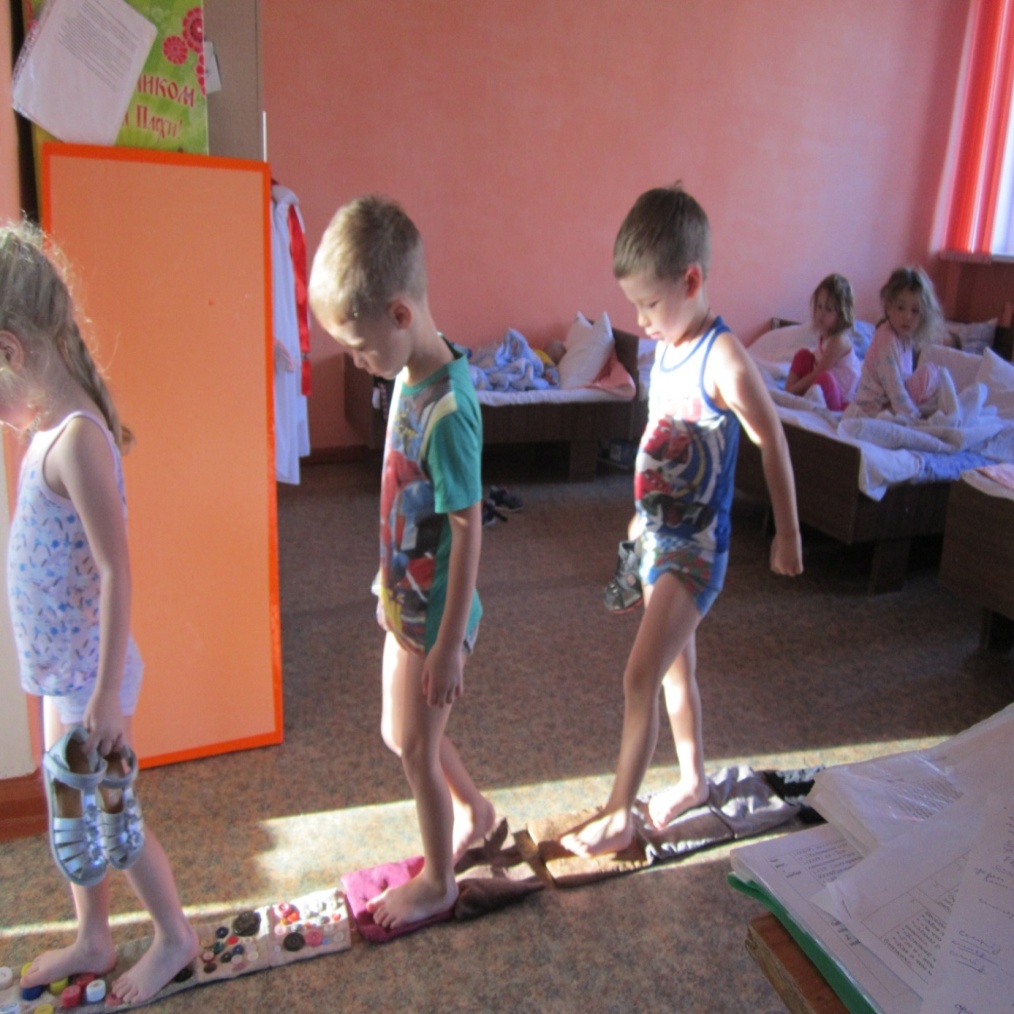 Бодрящая гимнастика
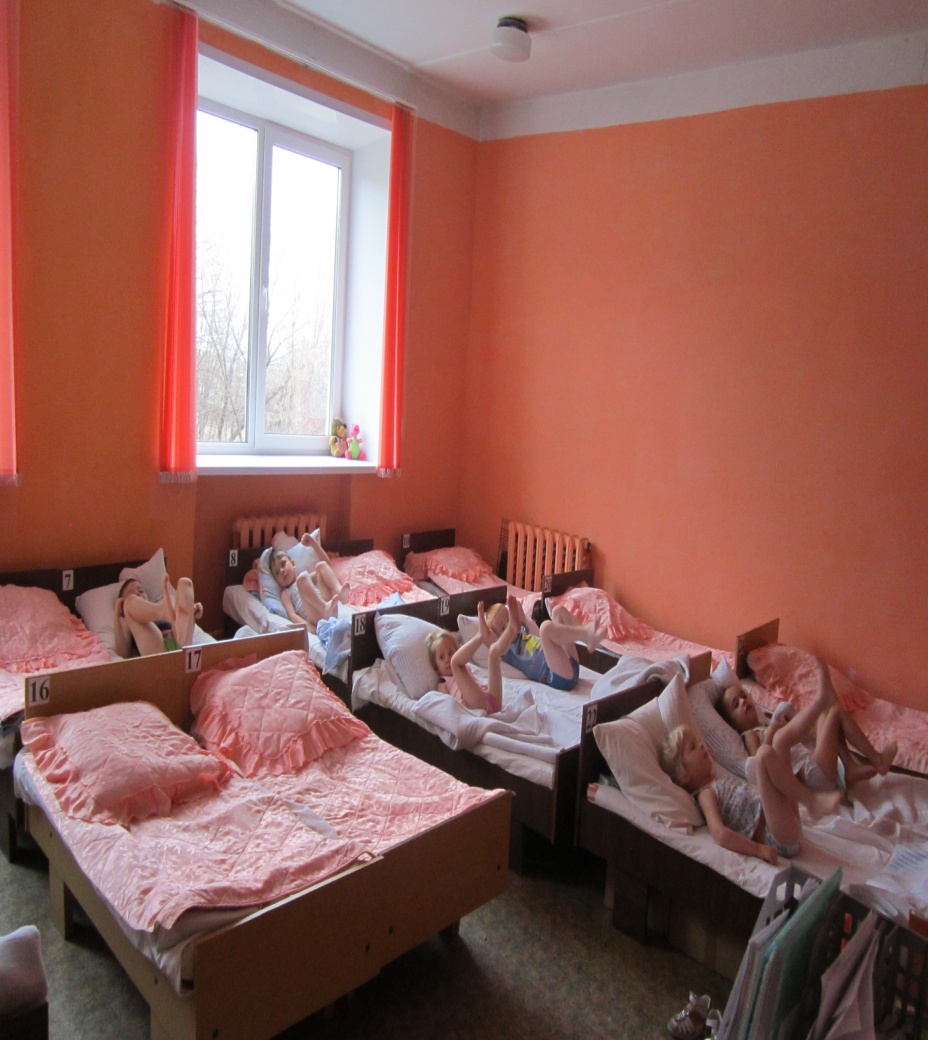 Дыхательная гимнастика        «Мяч в ворота»              « Горячий чай»
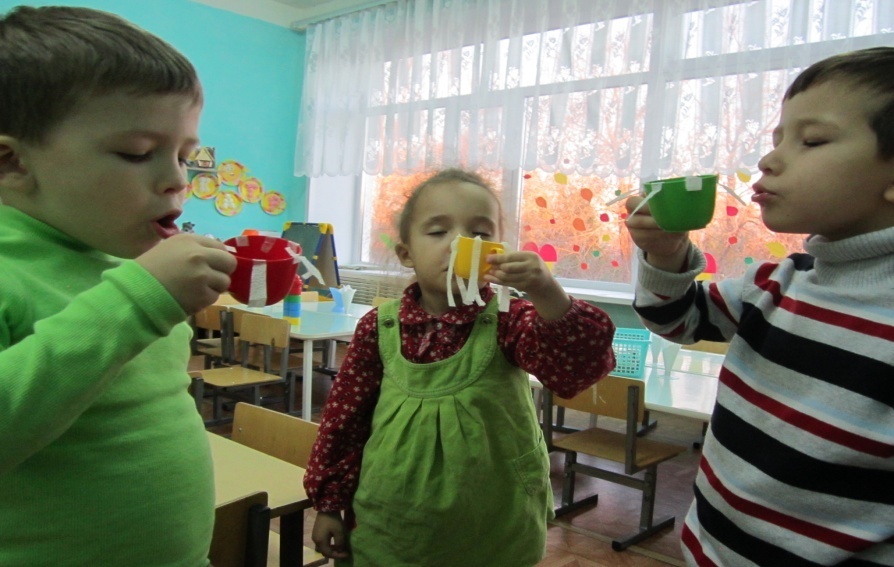 Дыхательная гимнастика применяется на учебных занятиях  ,в свободное время способствует развитию дыхательной мускулатуры, увеличению подвижности грудной клетки и диафрагмы, улучшению кровообращения в лёгких  Игра« Дуй-бол»
Дыхательная гимнастика                      « Надуй пузырь»                                    « Ветерок»
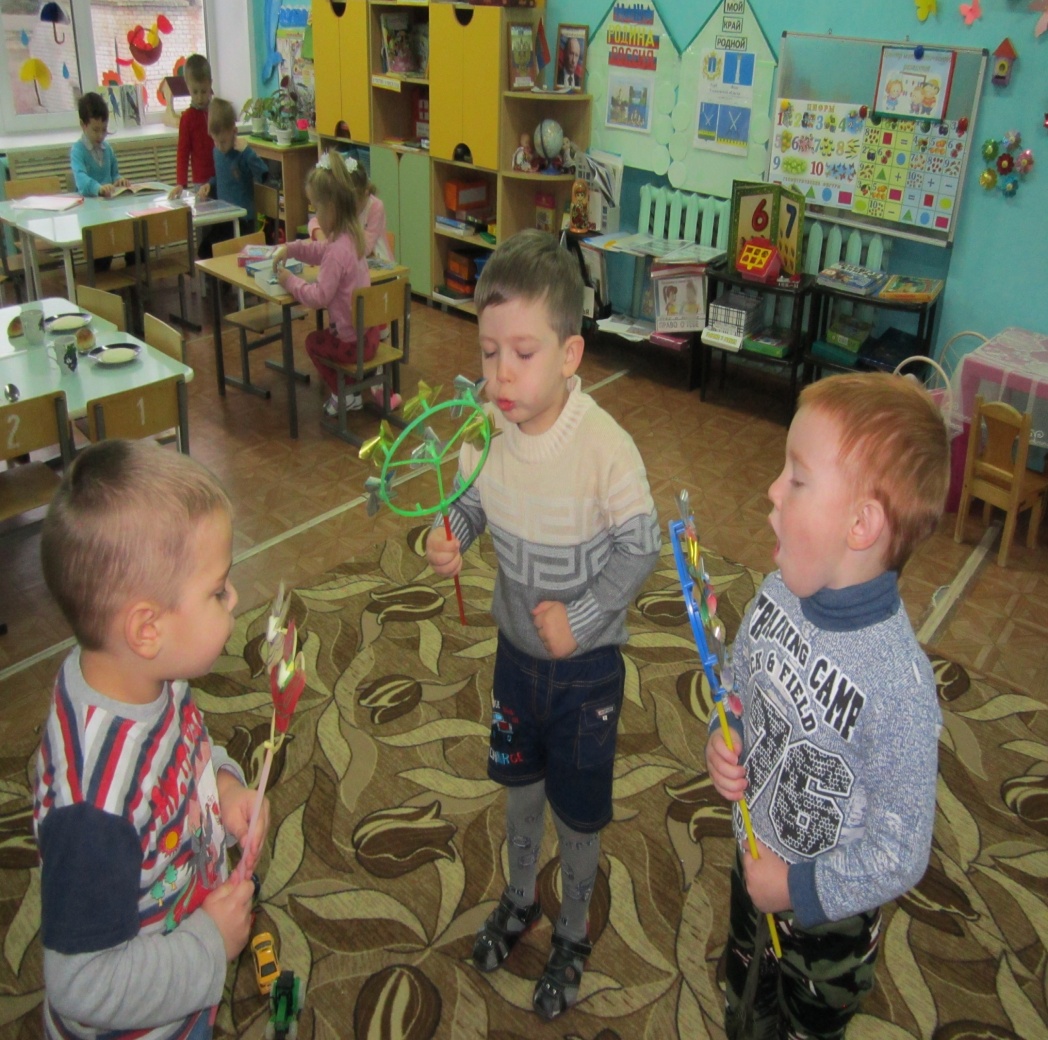 Гимнастика для глазслежение глазами и обведение траектории движений представленных объектов  проводится 3-5 минут
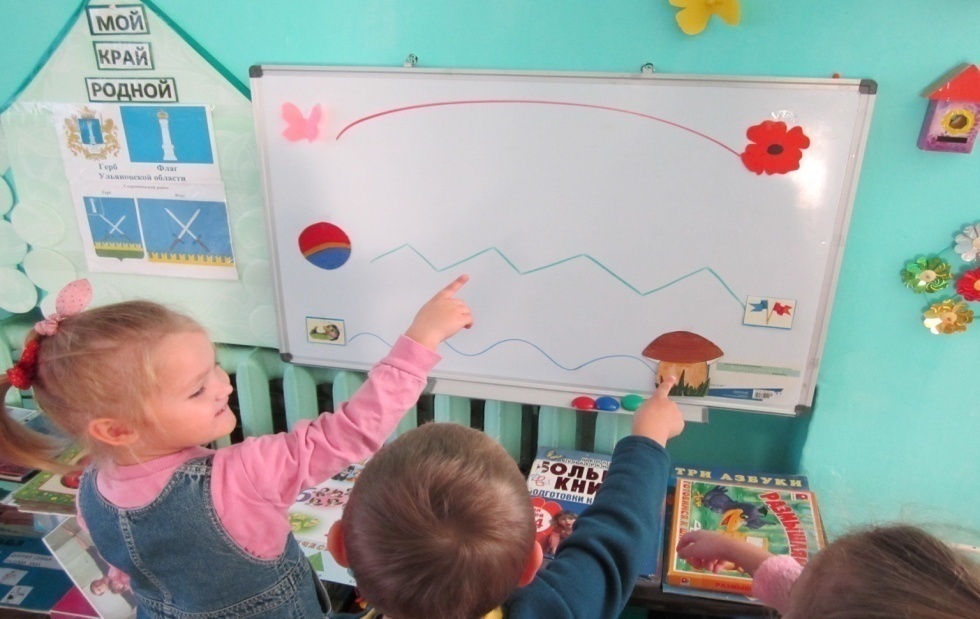 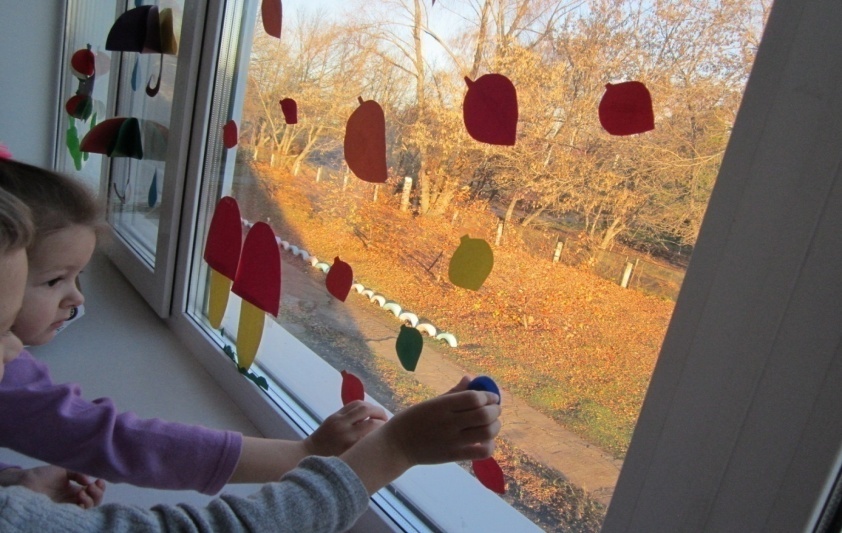 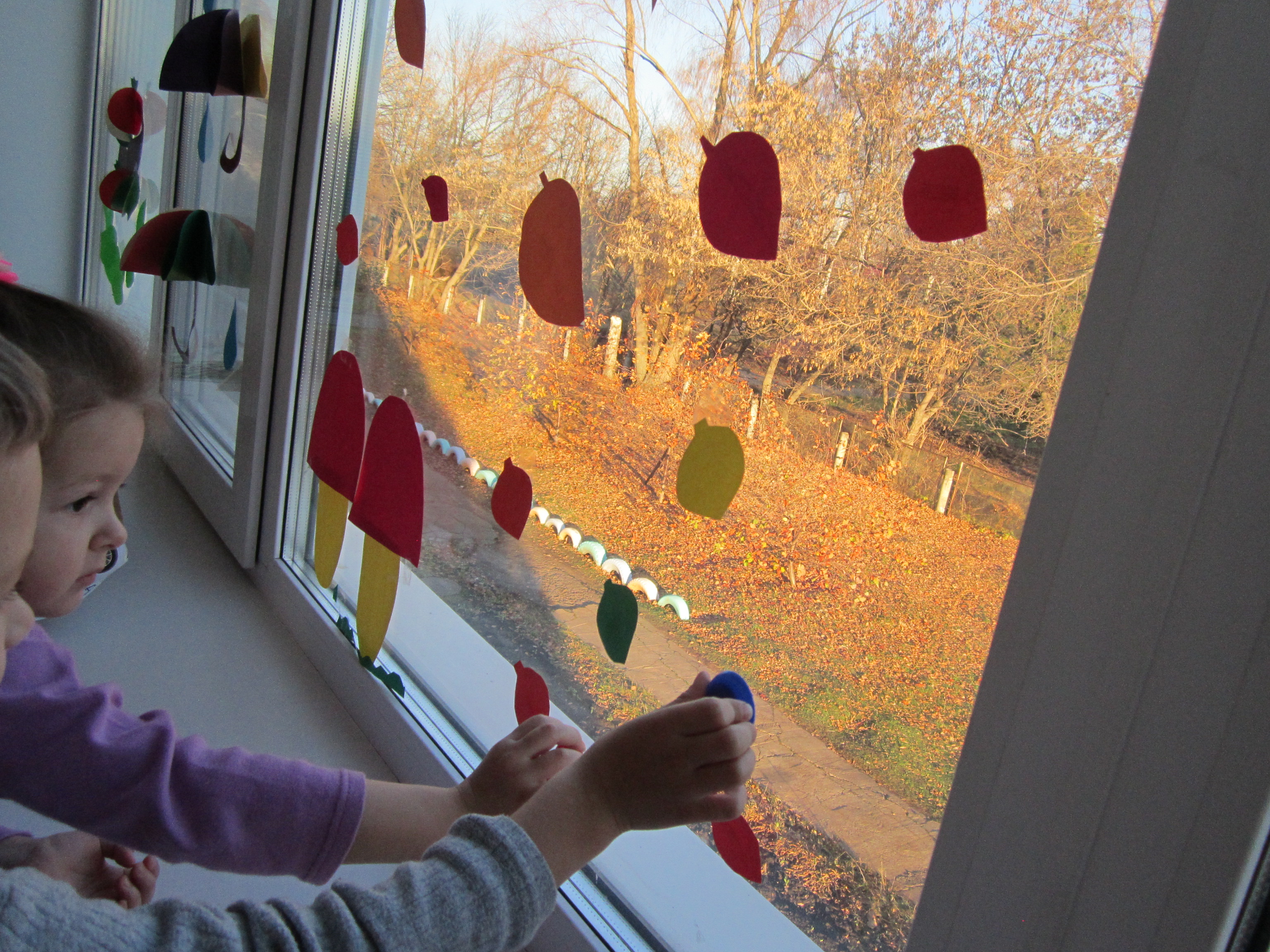 Пальчиковая  гимнастика -целенаправленная тренировка мозга ребенка, способствует улучшению двигательной координации ,стимулирует развитие речи, подготавливает руку к письму.           Игра « Ринг-динг» « Замок»
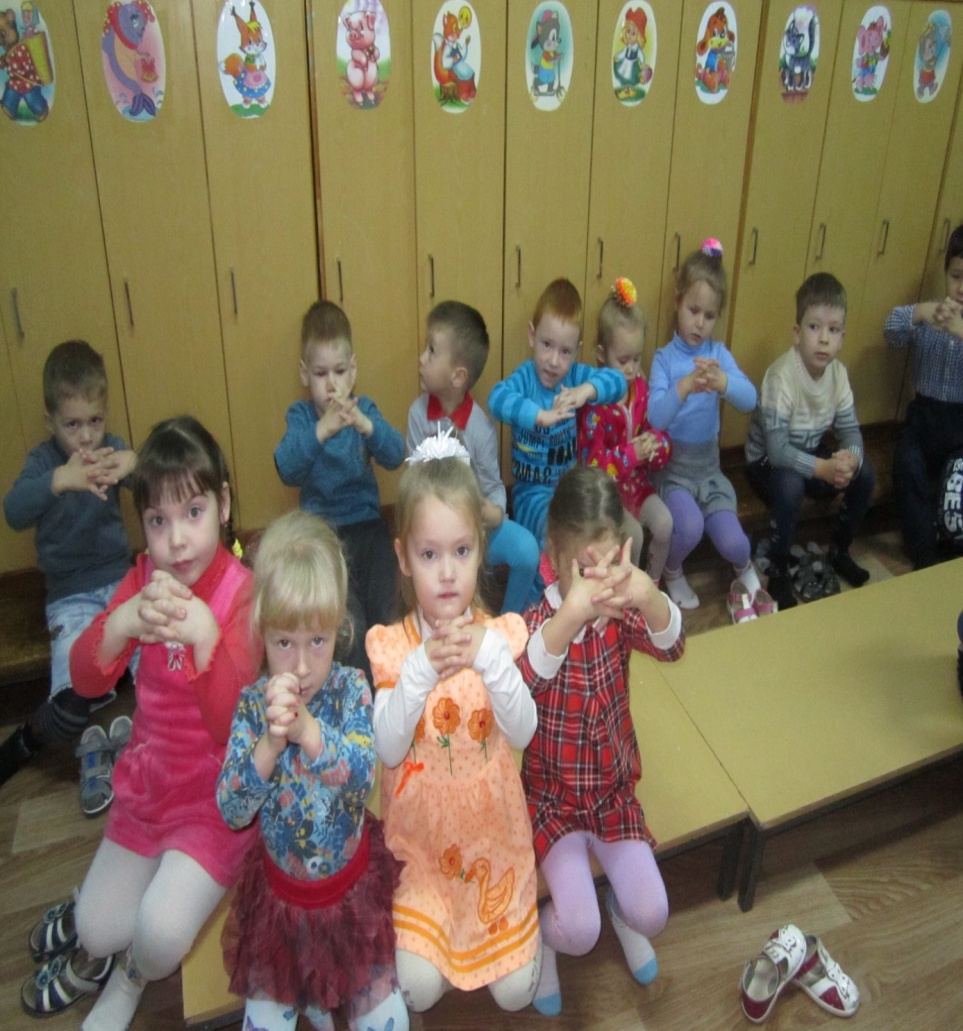 Самомассаж- игровой  « Су –джок» с шарами,        с карандашами
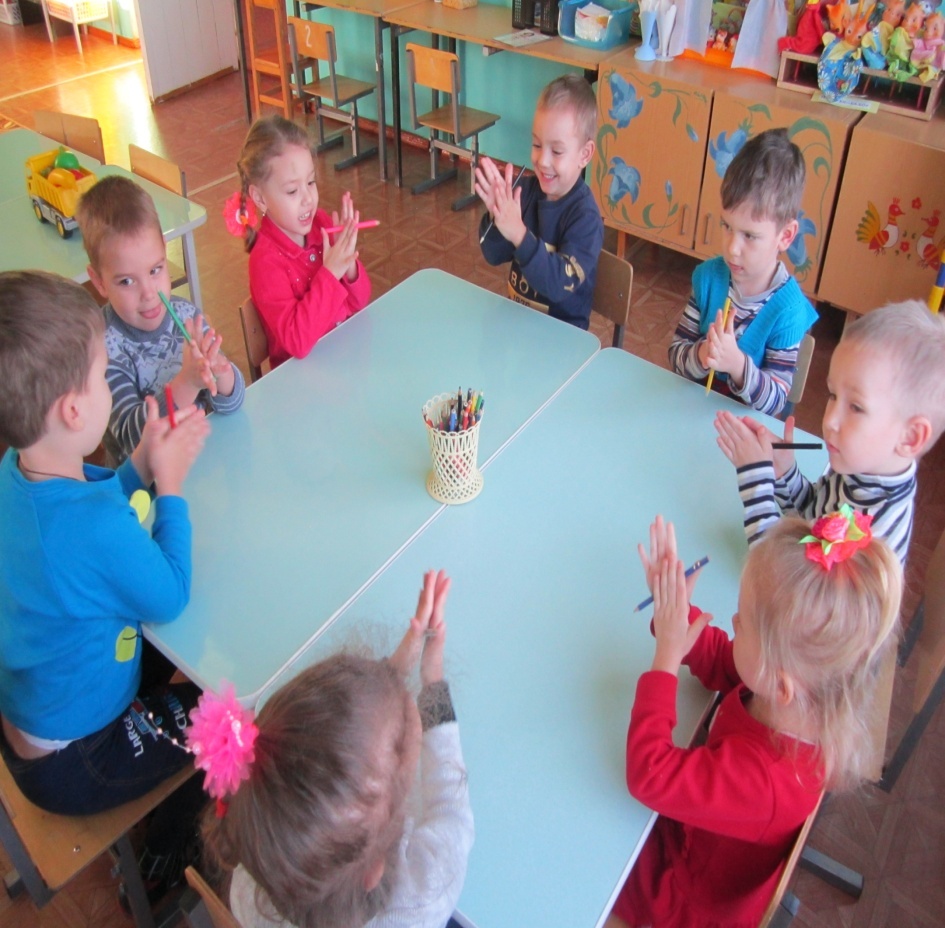 Технология музыкального воздействия  используется   в качестве вспомогательного средства для снятия напряжения и повышения  эмоционального настроя.
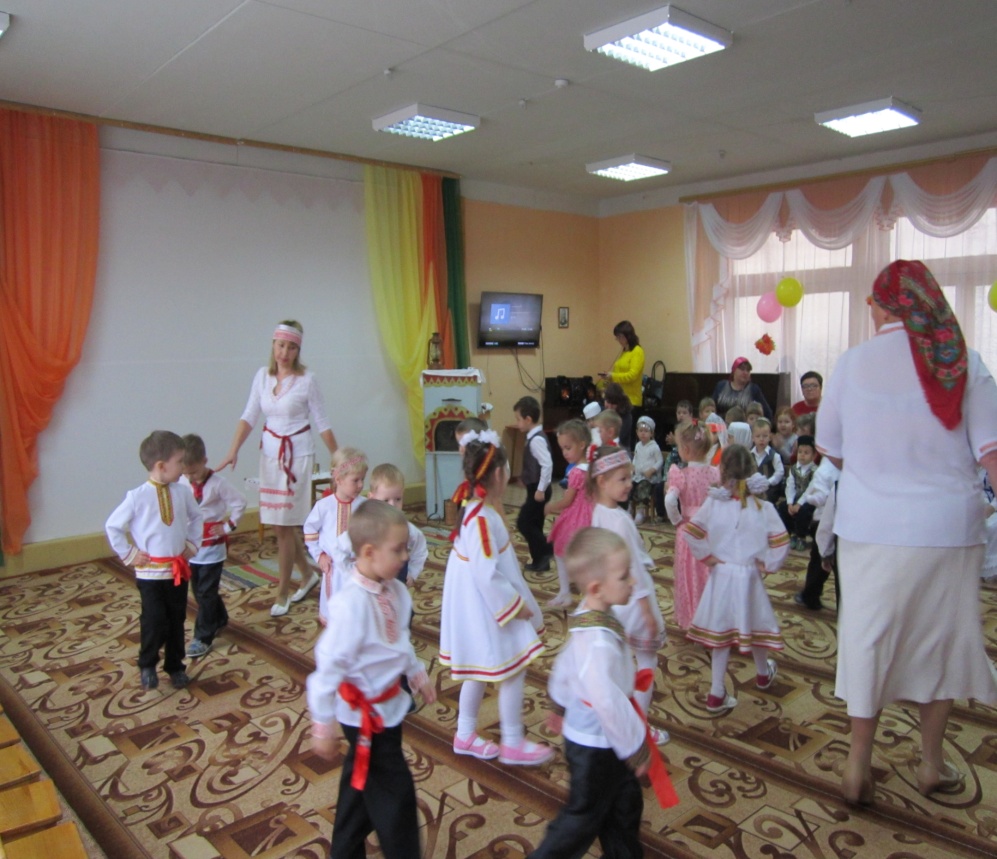 Положительный и эмоциональный микроклимат в группе обеспечивает снятие  психоэмоционального напряжения.
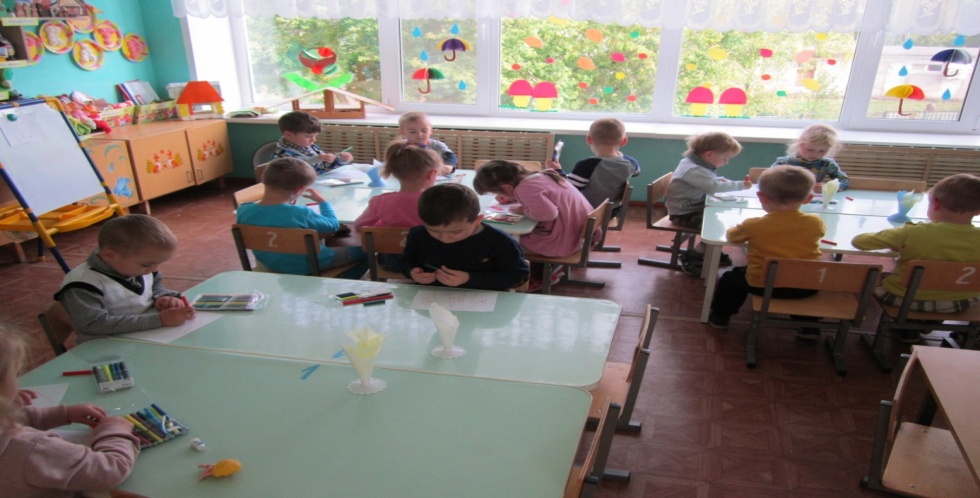 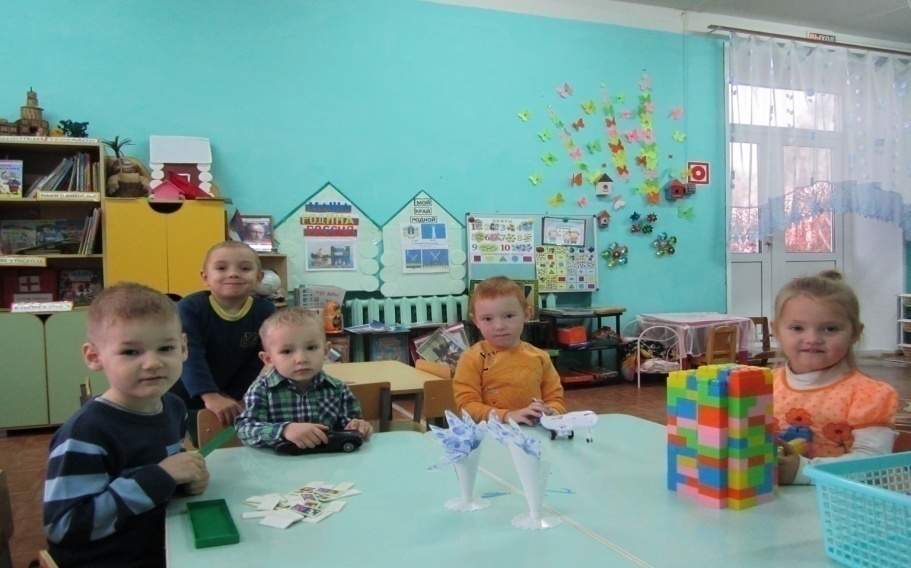 Веселись детвора .        С/р игра « Больница»
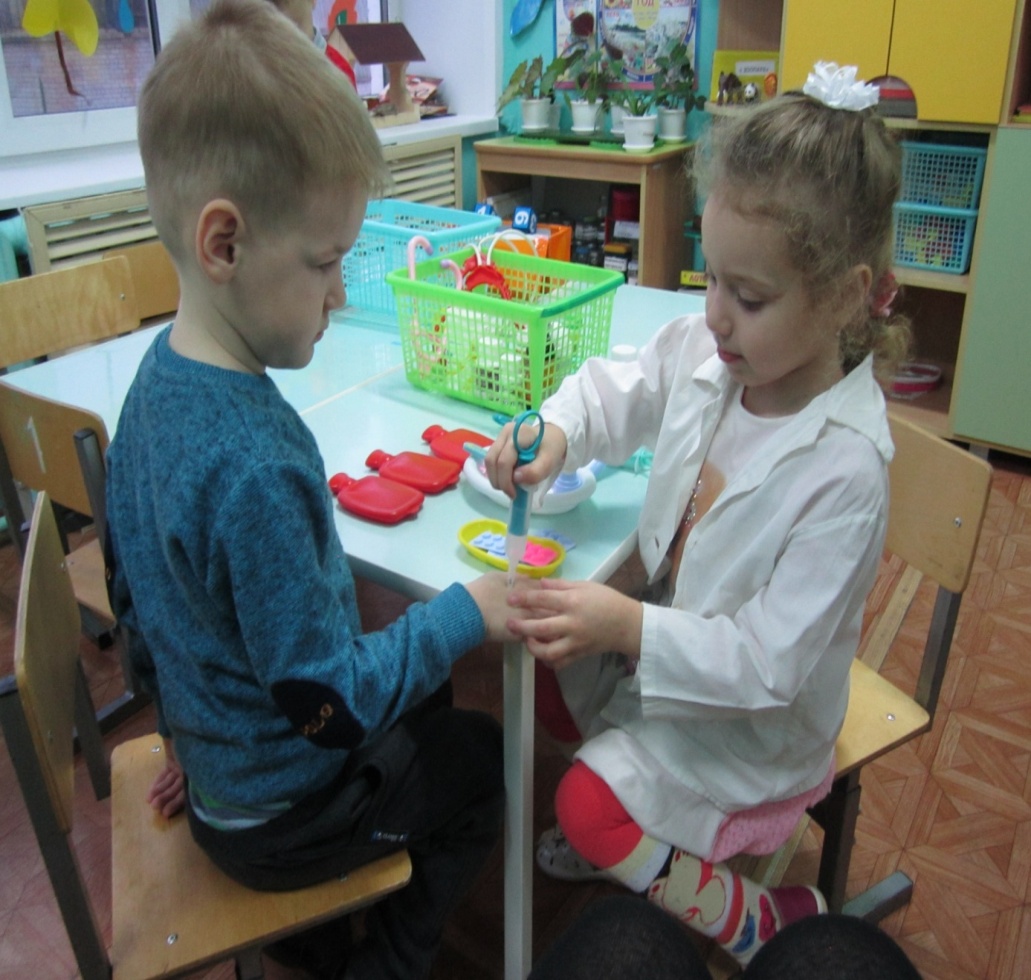 « Конкурс Чистюль»
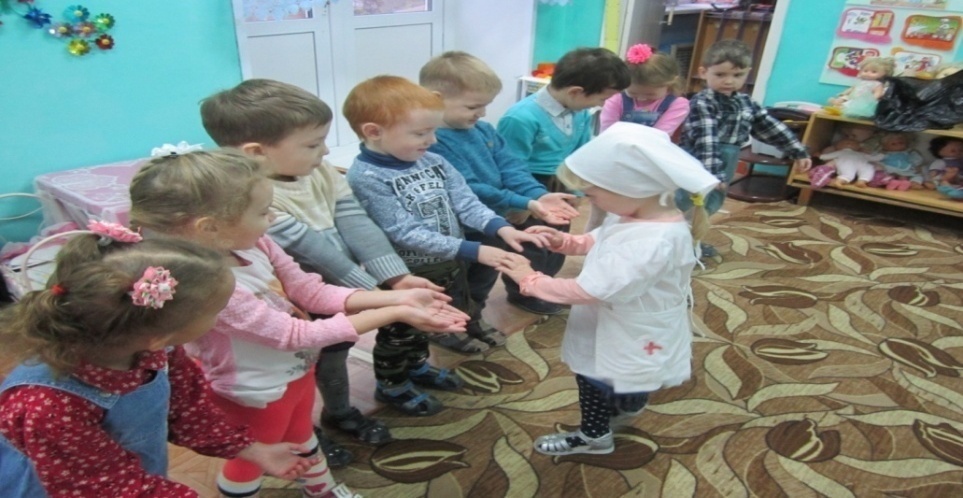 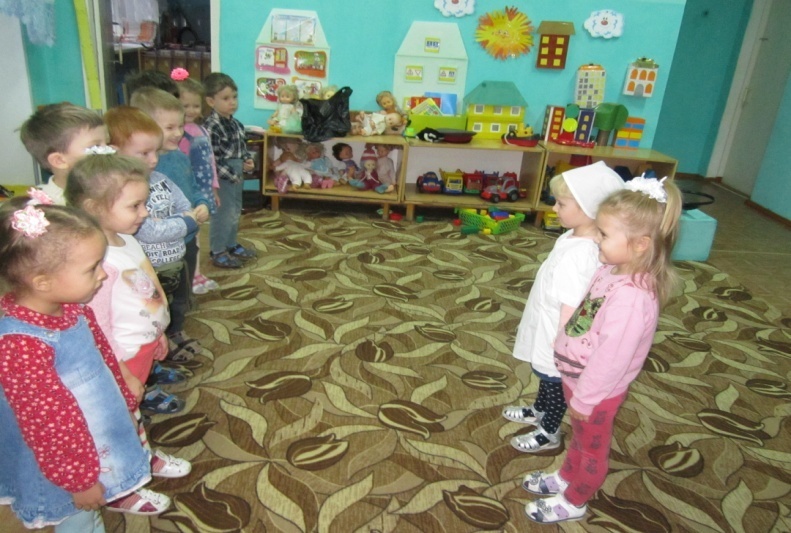 Д/и« Что полезно и вредно для зубов» «                 « Овощи и фрукты полезные продукты»
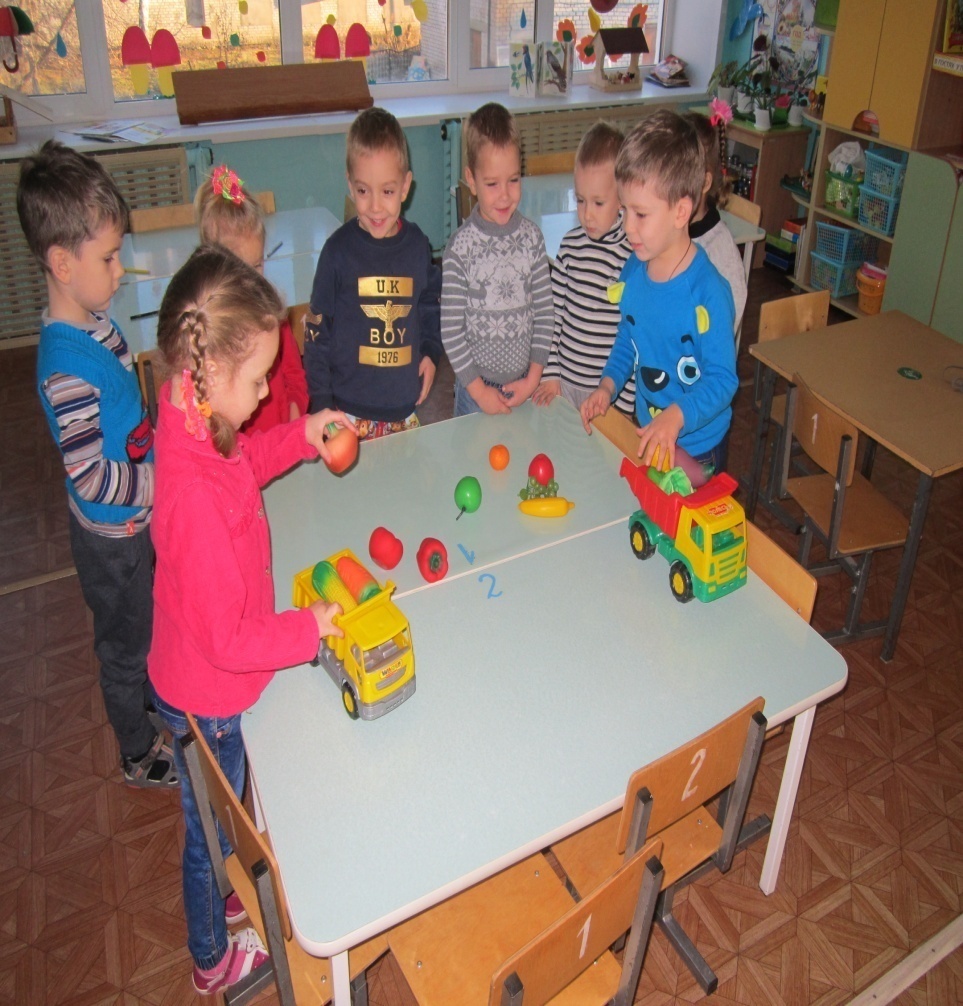 « Узнай на ощупь»             «Как устроен человек»
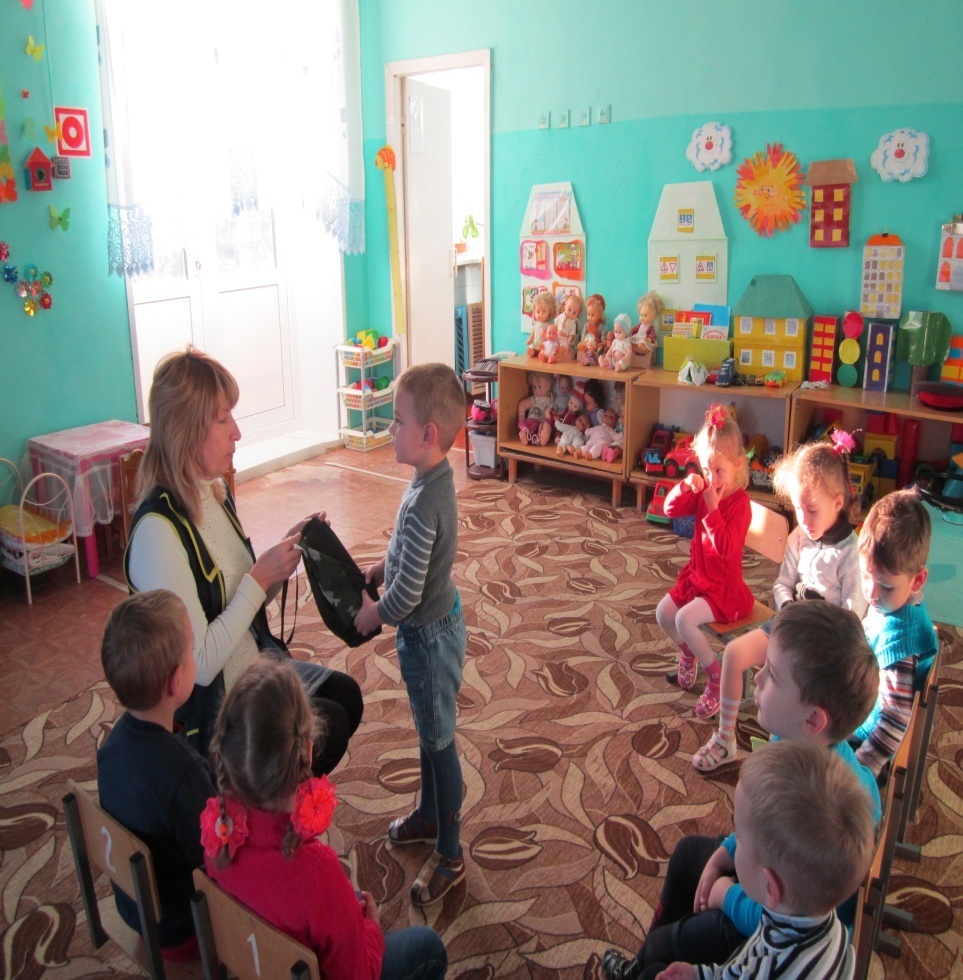 «На книжной полке» Воспитывать бережное отношение  к своему здоровью  через чтение художественной литературы, использовать потешки .приговорки, заучивать стихи о здоровье
А.Барто « Девочка Чумазая» ,« Я расту»
К .Чуковский « Айболит», « Мойдодыр», « Федорино горе»
С.Михалков» « Прививка»
Ф.Афонькин « Как победить простуду»
В.Голявкин « Про Вовкину тренировку»
В.Коростылев « Королева Зубная щётка»
Е.Шкловский «Как вести себя во время болезни»
В.Даль « Война грибов и ягод»
И.Токмакова « Мне грустно я лежу больной»
« Вершки и корешки» « Каша из топора»
С.Михалков « Про девочку которая плохо кушала»
Э Мокшанская « Уши « « Мой замечательный нос»
Художественное слово ,пример сказочного героя оказывает огромное влияние на развитие ребёнка.
«Для мам и пап» консультации, памятки, информационные листы, фотовыставки, опросы, досуги и развлечения, день открытых дверей
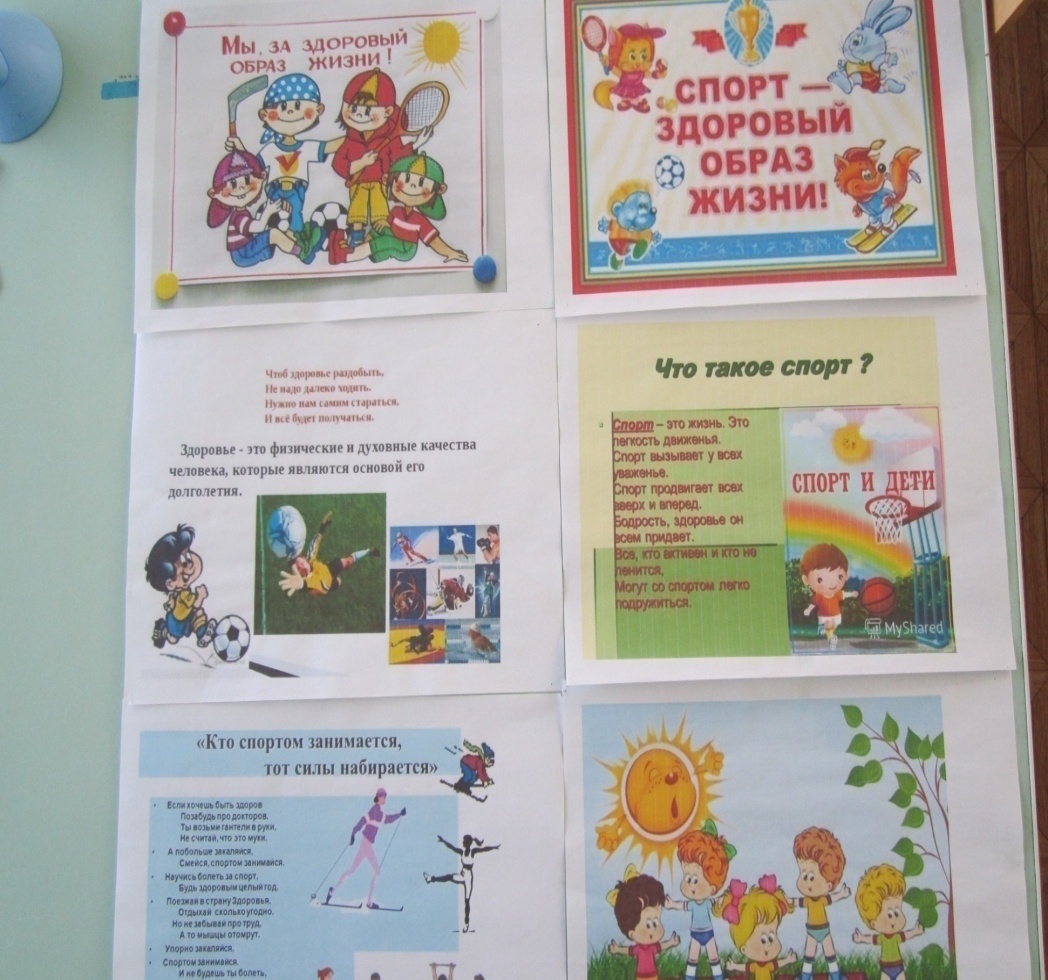 Стенгазеты о здоровье
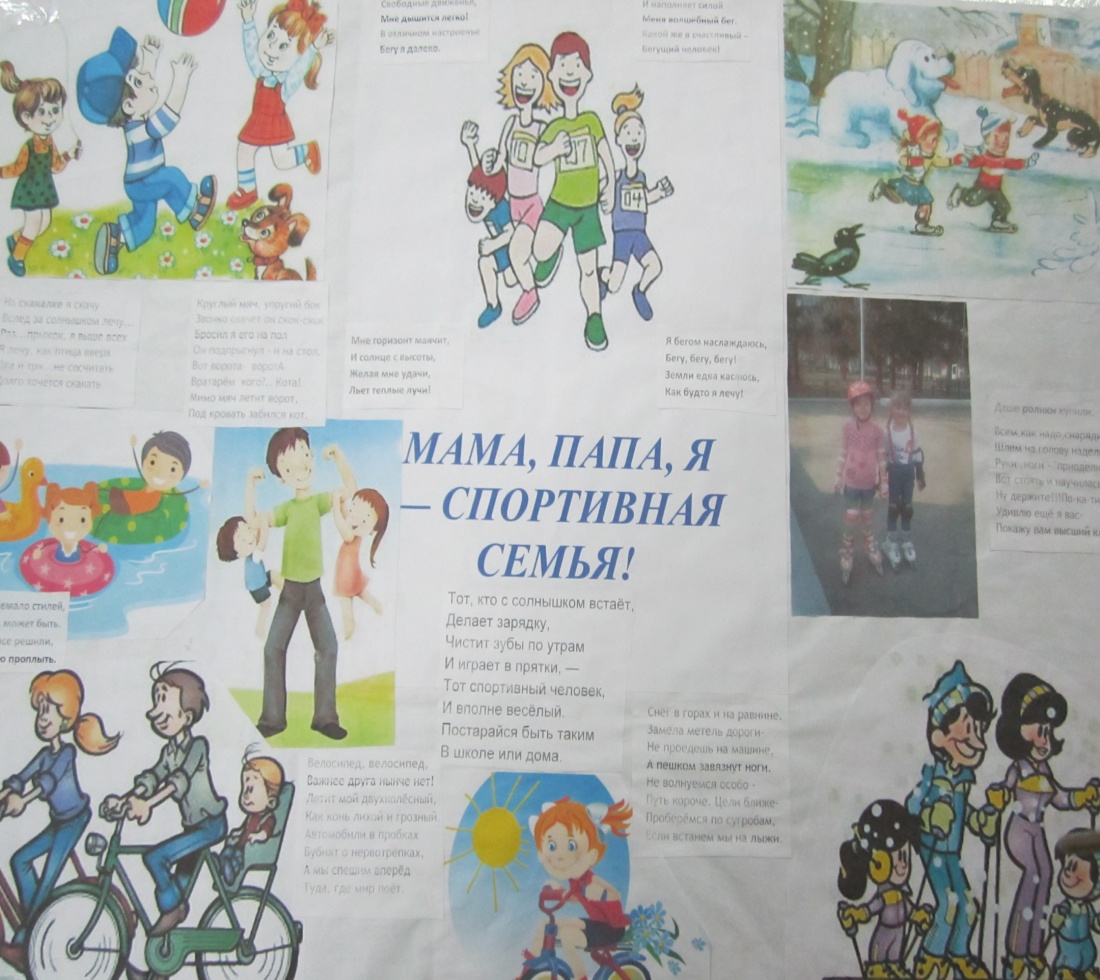 Семейные альбомы        « Здоровый образ жизни»
Информация для родителей
Здоровые дети в здоровой семье.    Здоровые семьи - в здоровой стране.
СПАСИБО ЗА          
         ВНИМАНИЕ